TEEN TREXUpper Moreland Parks & RecreationJUNE 2024
Calendar is subject to change. Check out your group’s weekly newsletters for detailed activity information.
Teen TrexUpper Moreland Parks & RecreationJuly 2024
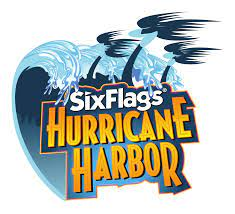 Teen TrexUpper Moreland Parks & Recreation August 2023
Calendar is subject to change; check out your group’s weekly newsletters for detailed activity information.